Bonjour a tous
Je me présente 
Christian WACH 
Président du Cyclo Club EPFIG
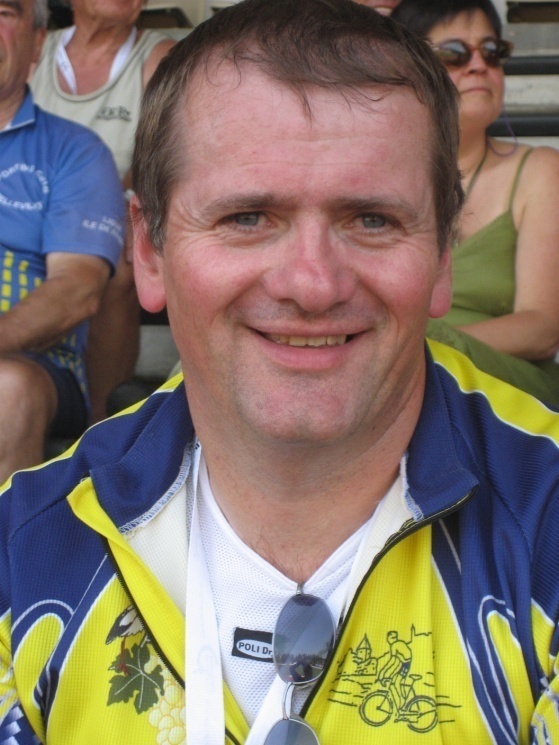 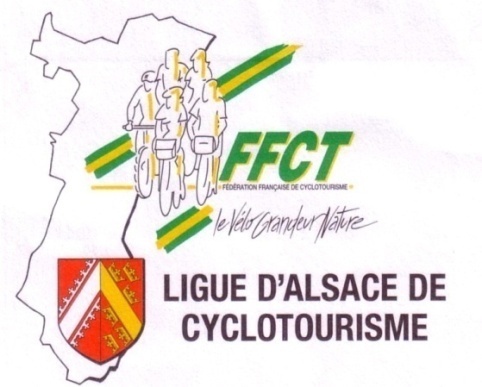 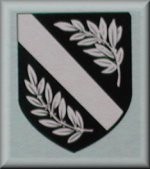 CYCLO CLUB EPFIGN° 4082
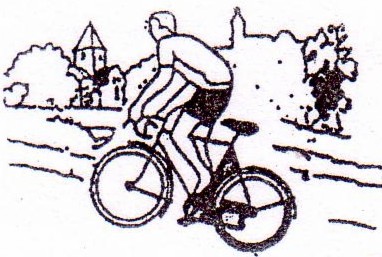 Le Cyclo Club EPFIGa été crée en 1982 par        Pierre VERDENAL
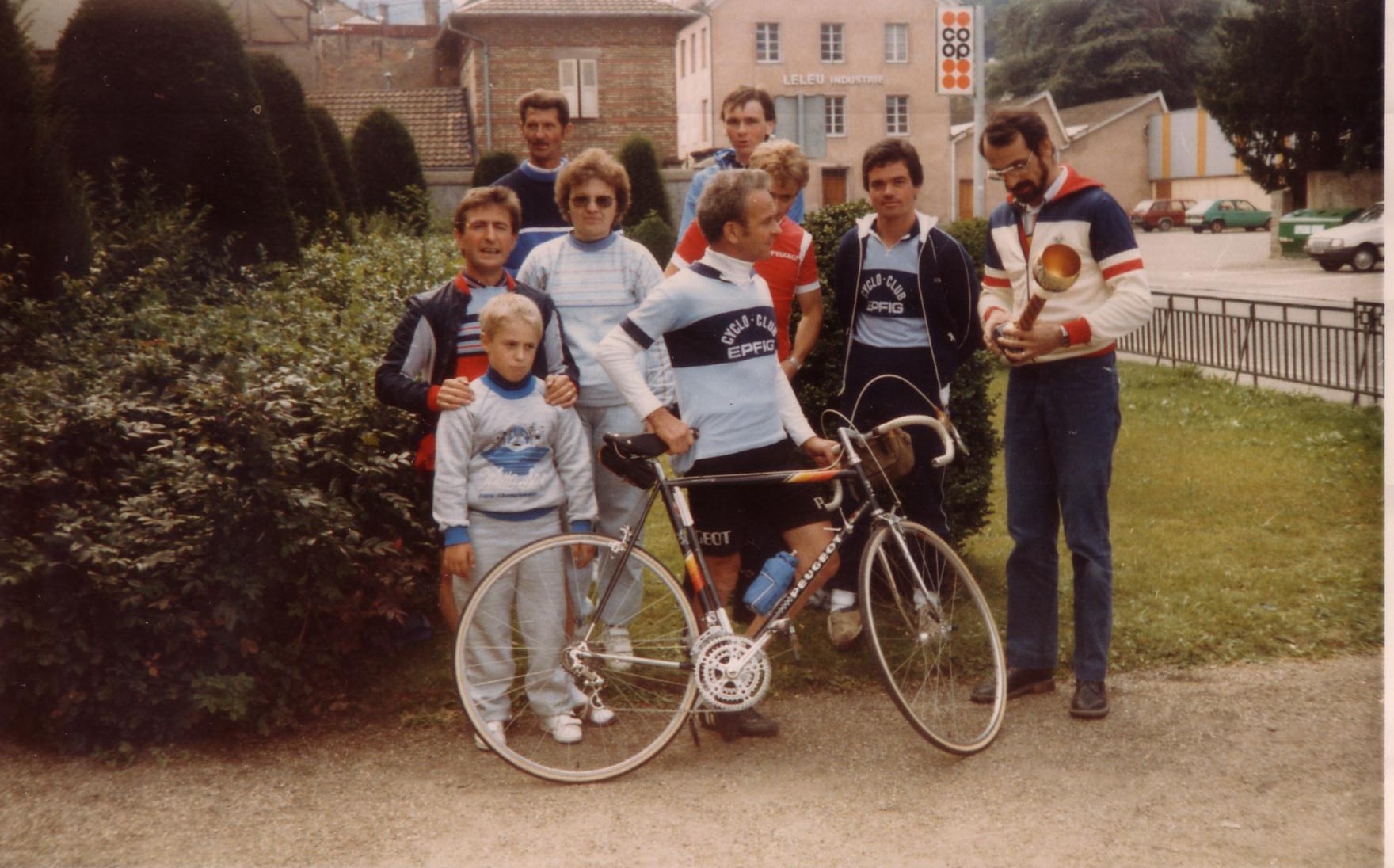 .
Le Club a connu 3 présidentsPierre VERDENAL / François JEHL /          Christian WACHET 4 maillots différents
Nous sommes un petit club de 27 licenciés
CONCENTRATION DES 3 LIGUES DE L’EST A BELFAHY
La journée en faveur des personnes Handicapées              le 18 mars 2012
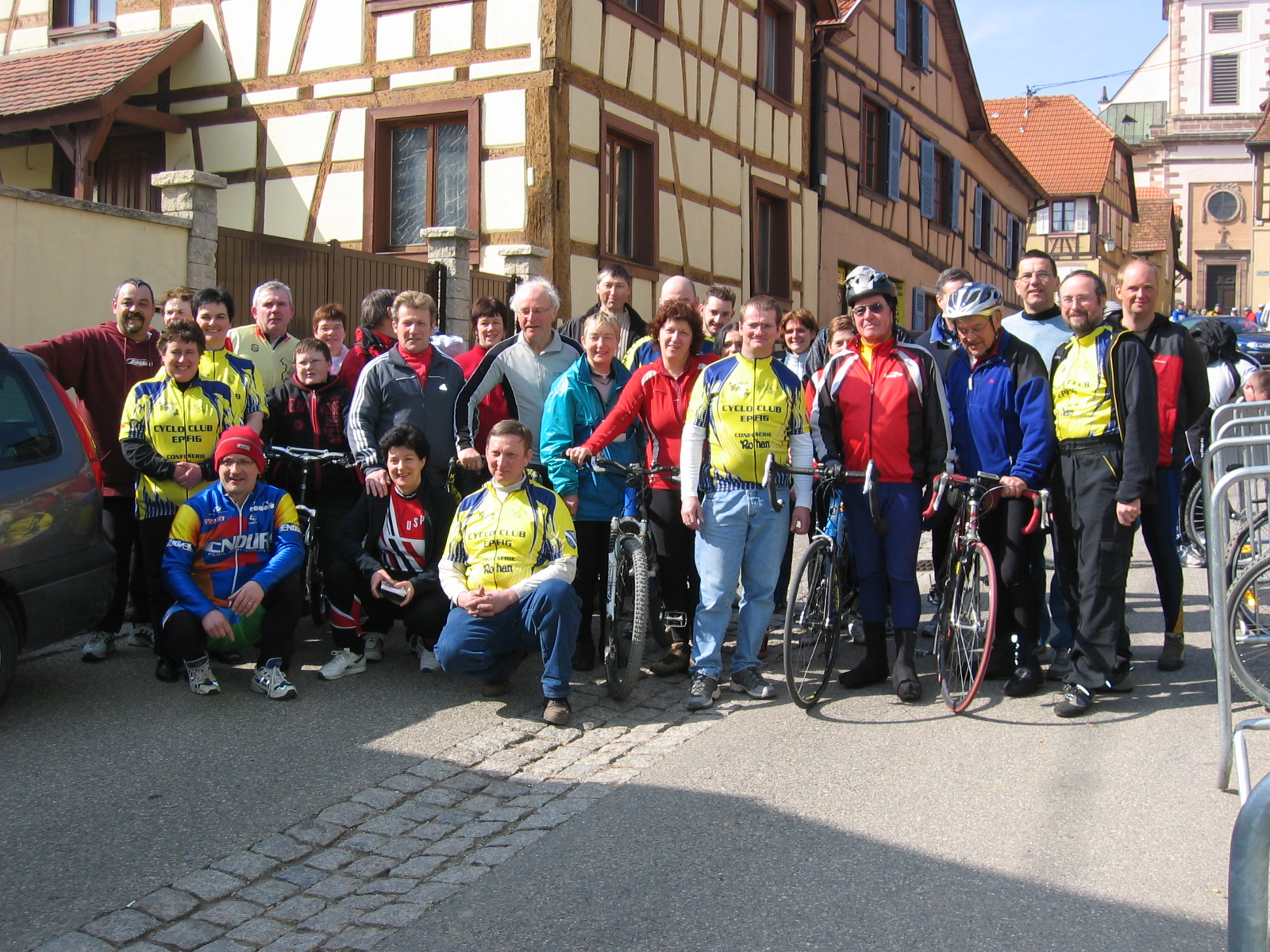 Historique de la journée des personnes handicapées
.
Circuit Rohan le 6 mai 2012
Remise d’une Gratitude FédéraleRuban bleu Sécurité 2007 à LIMOGES                                   par le Président                   Dominique LAMOULLER
Gratitude Fédérale 2007
Sécurité le GILET FLUO 2008
PARIS / BREST / PARIS2011 ET 1226 KM
DE GAUCHE
A DROITE
A
L’ARRIERE
FRANCOIS
DOMINIQUE
TIMOTHE
VINCENT
LE PRESIDENT
Mme L’ADJOINTE
..
Votre sécurité est notre priorité.
Le  casque est obligatoire pour les départs en VTT, conseillé sur la route.
Le Gilet jaune fluo est obligatoire depuis le 01/10/2008, la nuit ou par mauvais  temps
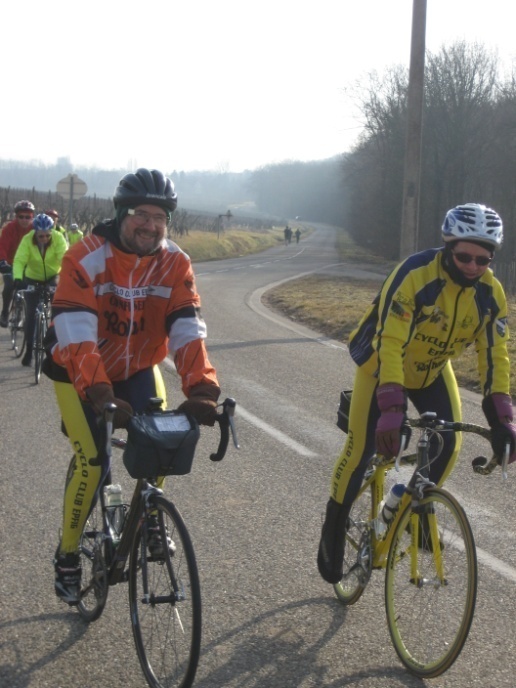 Nos circuits VTT sont beaucoup demandés
par les Vététistes non Licenciés .

Notre Club est en manque de vététistes licenciés pour faire face à l’organisation de nos circuits.

S’il y a des personnes intéressées pour nous rejoindre, vélo route ou VTT.

Contact: Wach Christian 7 rue de la montée EPFIG
03 88 85 57 25   ou   06 81 25 80 17
Wach.christian@wanadoo.fr  
Président du Cyclo Club EPFIG
.